Сценарно-режисерські основи в анімаційній діяльності
1.Сценарій анімаційної програми: поняття, різновиди. Монтажний лист. 
2.Сценарний план. Сюжетний хід. Композиційна побудова анімаційної програми.
3.Методика організації режисерсько-постановчого процесу.
ПЛАН
Професіограма. Визначення анімаційної режисури
Етапи постановчого процесу. Режисерська експлікація
Анімаційна режисура - це мистецтво створення цілісного видовищно-ігрового дійства з елементами активізації публіки, що об'єднується єдиним художнім задумом.
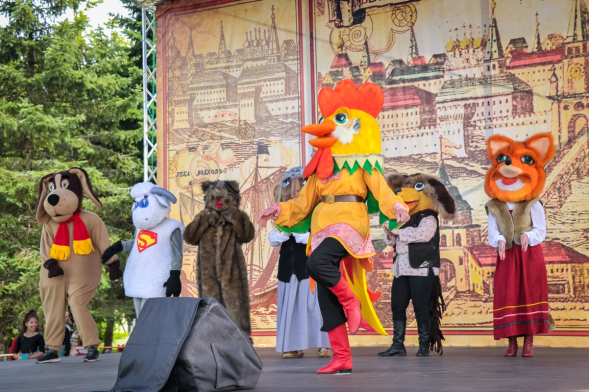 Анімаційна режисура передбачає декілька специфічних підходів до постановки програм.
1) Режисура вербальних програм передбачає ретельну підготовку тексту ведучого або доповідача і стилю подачі матеріалу. Режисер відпрацьовує з аніматорами, задіяними у вербальній програмі, культуру мовлення і техніку спілкування, акцентуючи увагу на артикуляції, жестикуляції, інтонації, проводить тренінги для розробки мовного апарату.
2) Режисура ігрових програм базується на максимально ефективній організації простору ігрового майданчику, де аніматор знає свій маневр під час проведення гри, а члени журі і глядачі мають можливість у деталях бачити всі переміщення гравців і чути їх репліки.
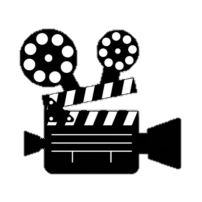 3) Режисура музичних програм, у першу чергу фестивалів, конкурсів, концертів відрізняється більшим, ніж у вербальній чи ігровій режисурі, спектром засобів виразності. Режисер при підготовці музичних програм застосовує слово (конферанс), костюм (особливо у виступах фольклорних колективів), світлові ефекти, звукорежисерський монтаж, феєрверки.
4) Режисура танцювальних програм у туристичній анімації передбачає введення прийомів активізації публіки за рахунок жвавого спілкування аніматорів з рекреантами, організовуючи бали, танці під живу музику, дискотеки тощо.
5) Режисура святкових і театралізованих заходів вимагає від режисера вирішення найбільшої кількості творчих завдань. Тому однією з найпопулярніших форм анімаційних програм є театральне свято, де основними дійовими особами є герої казок і міфів, королі і королеви, народні герої та представники флори і фауни (Дід Мороз, Нептун, Бахус, Міккі Маус, Попелюшка, Ярило, Купало, Маланка, Василь тощо).
У залежності від форми заходу і його завдань сценарії поділяються на два види: літературний і режисерський.
Літературний сценарій - це послідовне, докладне, літературне викладення змісту і дії анімаційного заходу, переважно театралізованої форми (театралізованих шоу, концерту, вистави, свята). Літературний сценарій театралізованих програм має свій робочий варіант - монтажний лист. Це своєрідна карта режисера, на якій розкреслена вся майбутня програма і розписані всі деталі.
Монтажний лист анімаційного заходу зазвичай має такий вигляд:
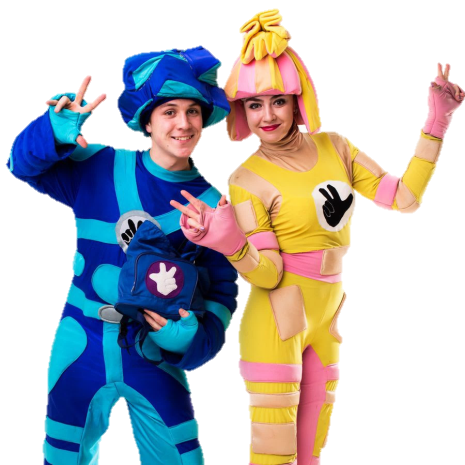 Режисерським сценарієм називається більш деталізований монтажний лист заходу, що не має літературної основи. Досить багато ігрових, видовищних, танцювальних і навіть вербальних програм не потребують розробки літературного сценарію. Тому шеф-аніматори часто використовують форму монтажного листа для текстового упорядкування майбутньої програми, тобто для створення режисерського сценарію.
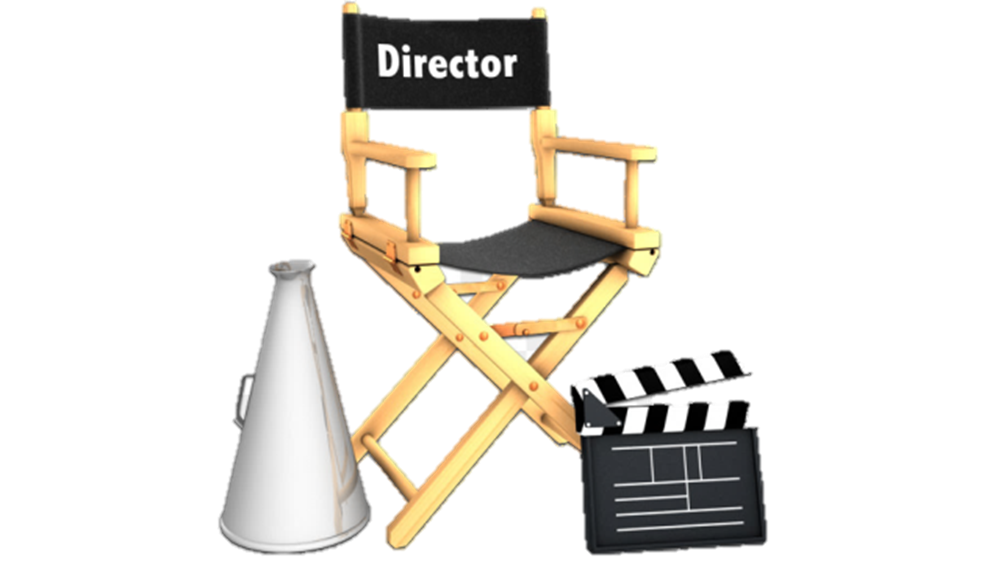 Залежно від міри оригінальності розробки сценарії поділяються на:
-	оригінальні авторські сценарії містять принципово нові творчі рішення, що не повторюють за формою і змістом відомі образи, наповнені оригінальністю, фантазією, залишають в пам'яті глядачів глибокий емоційний слід;
-	сценарії компілятивного характеру, які є монтажами, складеними з епізодів, текстів, побудованими на використанні відомих сюжетів. Подібний варіант найбільш поширений, має попит і популярність, але повинен мати певну міру авторської індивідуальності та оригінальності думок;
-	сценарії-імпровізації, де основна сценарна робота полягає в підготовці текстів для ведучих програму. Головне місце відводиться імпровізації, невимушеній розмові з глядачами.
Робота над створенням сценарію анімаційного заходу здійснюється у декілька етапів:
1) Визначення його теми та ідеї. Тема передбачає розкриття суті певного кола життєвих явищ, відібраних і висвітлених автором «Про що». Ідея - це головна думка, втілена в подіях, що зображуються.
2) Визначення сценічного чи ігрового майданчика:
-	його площі і форми;
-	місця і особливостей розташування;
-	архітектурної специфіки (закрите приміщення, літнє приміщення з дахом, майданчик просто неба);
-	кількості посадкових і стоячих місць;
-	ступеню контактності потенційної аудиторії з аніматорами;
-	акустичних особливостей майданчику чи приміщення, в якому передбачено проведення заходу, ступеню забезпеченості світлом і звукотехнічними засобами. 
Визначивши специфіку ігрового чи сценічного майданчика, сценарист розробляє сценарний план.
3) Сценарний план - це своєрідний проєкт майбутнього заходу, в якому викладено послідовність розвитку дій, а також його основні текстові моменти.
4) Сюжетний хід - це прийом, за допомогою якого реалізується дія і компонується в єдине ціле весь художній і документальний матеріал. Якщо в сценарії потрібно побудувати певну сюжетну лінію з діючими особами, то для цього необхідно знайти оригінальний сюжетний хід.
5) Визначення композиції сценарію. Композиція - це організація дії і відповідне розташування матеріалу. Звичайно, у суто розважальних заходах вимоги до композиції сценарію дещо спрощені. Але і в ньому повинні бути: експозиція, зав'язка, розвиток дії, кульмінація, розв'язка і фінал.
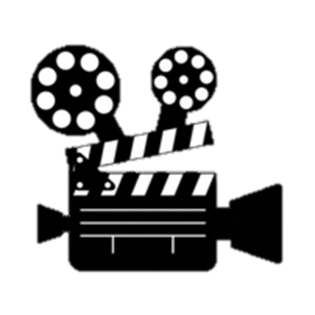 Експозиція (від лат. опис, виклад) експонує, пред'являє тему вечора, вводить глядачів в пропоновані обставини дії. Видаються дійові особи, учасники і герої оповідання. Експозицію можна назвати прологом.
Зав'язка - подія, з якої і розпочинається розвиток дії. Тісно пов'язана з експозицією.
Розвиток дії - найдовший за часом відрізок дії, який може складатися з декількох епізодів, розташованих по наростаючій. Дію вечора неможливо організувати без визначення конфлікту.
Кульмінація - момент найвищої емоційної напруги в розвитку дії. Це найяскравіший, найемоційніший епізод.
Розв'язка - вирішення конфлікту, перемога однієї з протиборчих сторін.
Фінал - це свого роду епілог, тобто остаточне прояснення усіх ситуацій, вирішення головних і побічних конфліктів.
6) Визначення прологу та епілогу - найважливіших елементів сценарної конструкції. Пролог задає тон усій дії. Епілог завершує тему і часто буває кульмінаційною точкою театралізованої програми.
7) Розробка і графічне зображення мізансцен. Мізансцена анімаційної програми – це своєрідна геометрія сценічної або ігрової дії, що виходить із задуму сценариста-постановника; розташування аніматорів.
8) Художній монтаж підготовленого матеріалу. Монтаж - це творчий процес у створенні сценарію, відбір кращих номерів вистави, поєднання їх в єдине ціле відповідно до режисерського задуму.
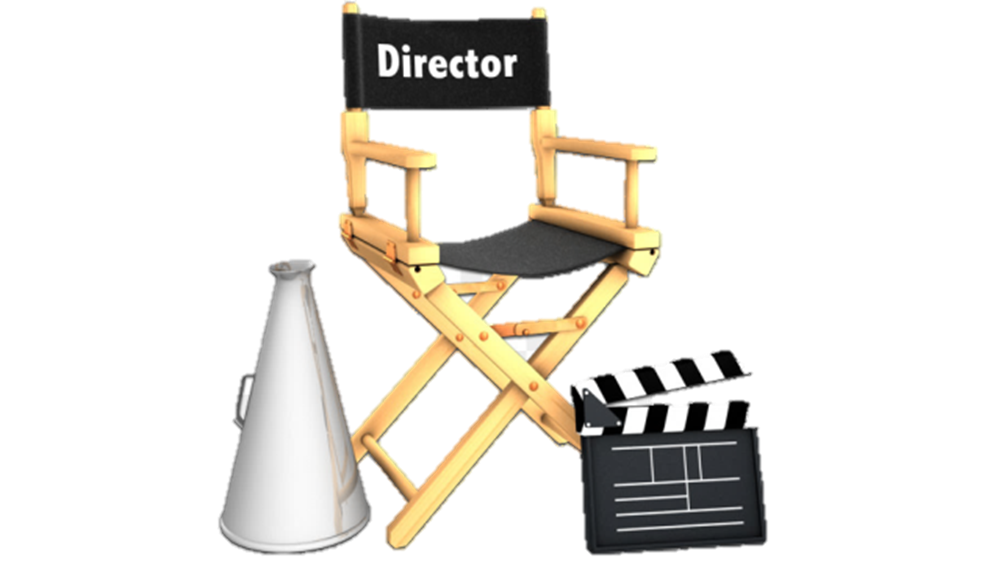 Найчастіше в сценаріях представлень застосовуються наступні прийоми монтажу:
- послідовний прийом - кожен матеріал логічно продовжує зміст і настрій попереднього;
- паралельний прийом - в один і той же час розробляються і зіставляються дві паралельні лінії заходу, життя двох героїв, дві лінії поведінки і т. і.;
- прийом контрастного зіставлення матеріалу - протиставлення різних за змістом і настрою матеріалів;
- прийом лейтмотиву - повторення фрагмента, музики або дії;
- ретроспективний прийом - перехід з сьогодення в епізод, що оповідає про події минулого;
- асоціативний прийом - найскладніший, розрахований на те, що в момент художнього стику двох епізодів у глядача виникнуть певні асоціації.
Етапи постановчого процесу
Першим етапом постановчого процесу є режисерська експлікація. 
Режисерську експлікацію слід розглядати як основу постановчого плану заходу спочатку в письмовому, а потім в усному викладі режисера. 
Постановчий план - це своєрідна технологічна програма побудови режисерсько-постановчого процесу, викладена у логічно-послідовному порядку. Експлікація виступає початком цього процесу.
Сутність режисерської експлікації полягає у викладенні перед художньою радою чи режисерсько-постановчою групою, до якої входять всі творчі і технічні працівники (хореограф, художник-сценограф, звукорежисер, відеоінженер, художник зі світлових ефектів, аніматори), основної концепції майбутньої постановки. 
Експлікація дозволяє режисеру пояснити членам творчої групи ідейно-тематичну спрямованість заходу, розподілити ролі між виконавцями, дати потрібні рекомендації щодо розуміння аніматорами цих ролей.
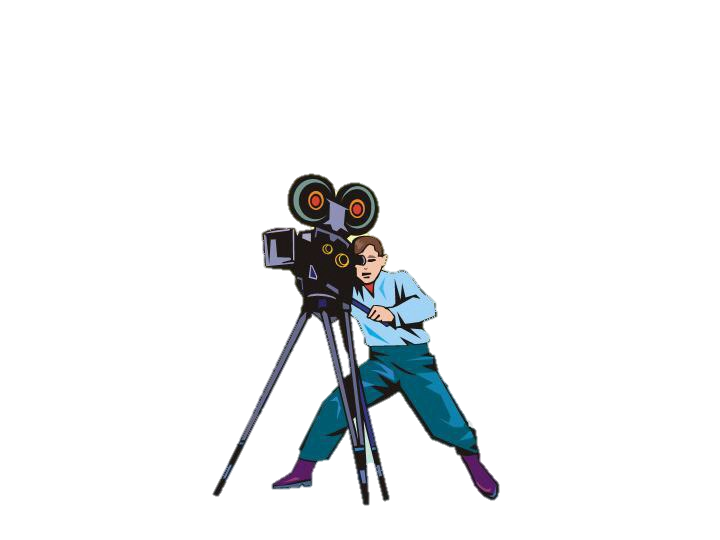 Другим етапом постановчого процесу є робота над епізодами чи номерами анімаційної програми.
Номером в анімаційній програмі слід вважати закінчену форму виступу в будь-якому жанрі сценічного мистецтва.
Суттєву частину репетиційного процесу займає робота режисера над музичним, світловим і візуальним оформленням заходу. У цій роботі беруть безпосередню участь звукорежисер, художник, відео інженер. Якщо у програмі заходу є танцювальні номери, то режисер повинен присвятити частину репетиційного процесу роботі з хореографом.
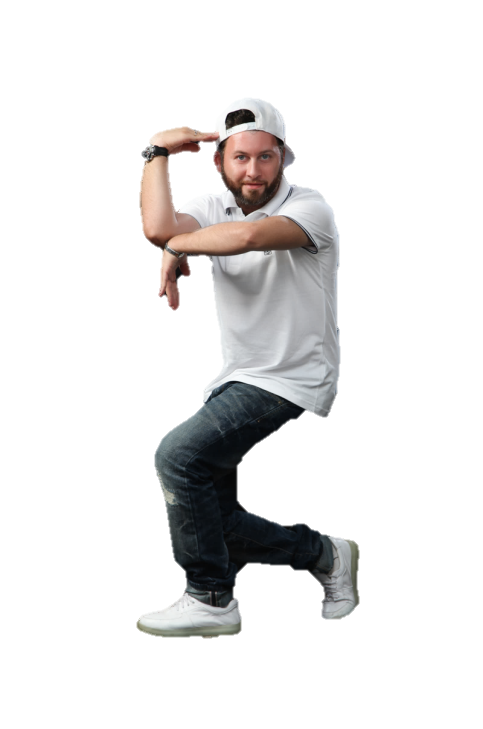